Avanne ku avanne- projekti
Maria Svensk
sairaanhoitaja
OYS, pehmytkudoskirurginen vuodeosasto
Projektin lähtökohdat
Kaikkia avannepotilaita varten.
Osaksi fast track- potilaan hoitopolkua.
”Kaikki hoitaa kaikkia ja kaikki ohjaa kaikkia”-ajatusmalli
Apuvälineitä päivittäiseen työhön.
Avannekoulutukset ja perehdytys osaksi arkea.
Yhteistyö muiden organisaatioiden ja kolmannen sektorin kanssa.
Lähtökohdat
Lähtökohtana olivat erilaiset avanteet ja avanneohjauksen kehittäminen osastolla 8.
Tilanne ennen projektia: avanneohjauksen toteuttivat pääsääntöisesti avannehoitajat. Muulla hoitohenkilö- kunnalla ollut riittävästi valmiuksia avanneohjaukseen.  Avannehoitajien resurssit eivät riittäneet toteuttaa kaikkea ohjausta poliklinikkatyön ohessa ja varsinkin, kun avannepotilaiden määrä lisääntyi uhkaavasti.
Avanteenhoidon kirjaaminen ei ollut riittävää ja yhtenäistä.
Ohjaamiskäytänteetkään eivät olleet yhtenäiset.
Fast track- toiminnan myötä potilaat kotiutettiin aiemmin ja ohjauksenkin tuli olla tehokkaampaa.
projektin tavoitteet
Kartoittaa avannepotilaiden ohjauksen tarve ja toteutuminen projektin alussa.           
Selvittää hoitohenkilökunnan tietämystä erilaisista avanteista, avanteenhoidosta ja kykyä ohjata avannepotilasta.
Kouluttaa hoitohenkilökuntaa, kehittää uusia toimintamalleja ja selkiyttää vanhoja toimintatapoja. 
Nopeuttaa avannepotilaan kotiutumista tai jatkohoitoon siirtymistä varhaisella ohjaamisen aloituksella fast track- protokollan mukaisesti. 
Tarkastella projektin vaikuttavuutta eli miten potilasohjaus on kehittynyt osastolla.
Selvittää, kuinka potilaat kokevat avanneohjauksen ja millaisia ohjauksellisia tarpeita heillä on projektin loppuvaiheessa.
Selvittää hoitohenkilökunnan koulutuksen vaikuttavuutta eli kuinka tietämys avanteista ja sen hoidosta on lisääntynyt.
Projektin kulku
Tutkimusaineiston keruu: 
Avannepotilaiden ja hoitohenkilökunnan kysely v. 2015: kartoitettiin henkilökunnan kykyä ohjata potilasta ja potilaiden tarvetta ohjaukselle
Koulutuspäivät:
v. 2015 kaksi iltapäiväkoulutusta kahdessa erässä.
Koulutus sisälsi kattavan paketin lääketieteellisestä, hoitotyön ja potilaan näkökulmasta. 
sisätautilääkärin ja urologin, erikoisalan kirurgien, ravitsemus- ja seksuaaliterapeutin, projektin jäsenten sekä avannehoitajien ja –potilaan  luentoja.
Vaikuttavuuden tarkastelu:
Uusintakyselyt avannepotilaille ja hoitohenkilökunnalle v. 2016.
Avannepotilaiden kysely14 + 14 uutta avannepotilasta
Hoitohenkilökunnan kysely35+26 vastaajaa
Kaikki osastolla työskentelevät hoitotyöntekijät
Uusintakyselyyn osallistuivat osastolla työskentelevät koulutuksiin osallistuneet hoitajat.
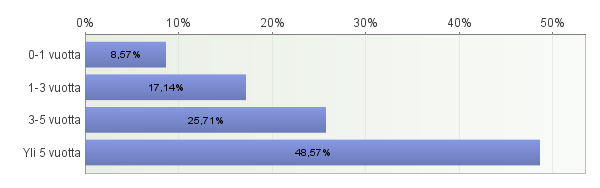 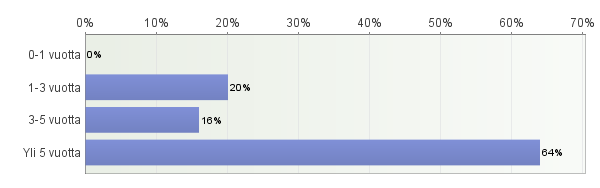 Ajatuksia avanteen hoidosta projektin alussa
”Virtsa-avannepussi vaihdetaan, kun sidos alkaa mennä valkoiseksi”.  PERUSASIOISSA PUUTTEITA
Millainen on ”kotiutuspussi”, jossa on aloituspakkaus potilaille kotiin. Mitä se sisältää ja mistä tarvikkeet löytää. Joskus viikonloppuna ongelma, jos potilas haluaakin kotiin, eikä ole ehtinyt saada kotipakettia.”       HOITOKÄYTÄNTEISSÄ PUUTTEITA
”Unohtuu aina, mihin tarkoitukseen eri avannesidoksia käytetään tai millaisia sidoksia käytetään, jos perussidos ei passaa. LISÄKOULUTUKSEN TARVE SUURI
Millaisia tutkimustuloksia saimme
Avannepotilaat kokivat avanneohjauksen pääsääntöisesti hyväksi ja varsinkin nuoret hoitajat koettiin motivoituneiksi ohjaajiksi.
Silti varsinkin hoitohenkilökunnan kyselyissä oli selvästi havaittavissa, että avannekoulutuksille oli todellinen tarve ja koulutuksia toivottiin jatkossa enemmän.
Hoitajat kokivat kyselyn vaikeaksi, koska ne sisälsivät paljon ns. ”nippelitietoutta” mm. diagnooseista, toimenpiteistä, avannepotilaan ravitsemuksesta sekä avanneohjaamisesta. 
Potilaat kaipasivat enemmän ohjausta mm. ravitsemuksesta,  avanteen vaikutuksesta minäkuvaan, seksuaalisuuteen ja harrastuksiin.
Uusintakyselyssä tuli ilmi, että hoitohenkilökunta kiinnitti edellä oleviin asioihin entistä enemmän huomiota,  jolloin myös avannepotilaat kokivat saaneensa paremmin ohjausta näistä osa-alueista.
         Jopa 57% enemmän koki saaneensa riittävästi ohjausta avanneleikatun potilaan ruokavaliosta.
        22% sai enemmän aikaa keskustella avanteen vaikutuksesta ihmissuhteisiin ja seksuaalisuuteen liittyvistä kysymyksistä sekä avanteen vaikutuksesta minäkuvaan.
Miten voimme kehittyä ohjaajina lisää?
Potilaat kaipasivat ohjauskertojen lisäämistä eli käytännössä avannesidoksen vaihtamisen harjoittelua useammin ennen kotiutumista. 
Potilaat kokivat, että tarvitsevat vielä lisää käytännön ohjeita avanteen ympäröivän ihonhoitoon sekä avanteen tarkkailuun ja normaaliin suolentoimintaan.
Vaikka tutkimustulokset antaa ymmärtää, että ohjaus on ollut kattavampaa, silti potilaat toivoi lisää ohjausta avanteen vaikutuksesta normaali elämään.
Ohjaamisosaaminen
Hoitohenkilökunta kaipaisi säännöllisesti toteutettuja samankaltaisia koulutuspäiviä ja tietojen jatkuvaa päivittämistä.
Käytännön työskentely mm. ongelma-avanteiden kanssa koettiin olevan onnistunutta.
Kyselyissä tuli selkeästi esille, että hoitohenkilö-kunnan osaaminen lisääntyi työvuosien mukana.
Tieto lisääntyi myös noviiseilla hoitajilla koulutusten myötä.
Projektin loppuvaiheessa koko hoitohenkilökunta ohjaa avannepotilaita rohkeammin.
Ulkoiset puitteet, kuten kiire koettiin haasteelliseksi avannepotilaan ohjauksessa. 
Tutkimustulokset osoittavat, että ohjaus vaatii hyvää tietopohjaa, hyviä yhteistyötaitoja ja paljon aikaa.
Avannehoitajien kanssa koetaan tarvittavan tiiviimpää ja suunnitelmallisempaa yhteistyötä.
Projektin myötä koko hoitohenkilökunta pystyi toteuttamaan kokonaisvaltaisempaa avannepotilaan hoitotyötä.
Ajatuksia potilasohjaamisesta
Pidän ohjaustyöstä, mutta kiireen keskellä harmittaa, kun ohjaustuokio jää lyhyeksi tai hätäiseksi.”
”Haastavaa se on, mutta mielenkiintoistakin. Ollaan niin henkilökohtaisen asian äärellä. Voi/ pitää olla luova, osata kuunnella ja tulkita potilasta ja hänen valmiuksiaan/
   herkkyyttään.”
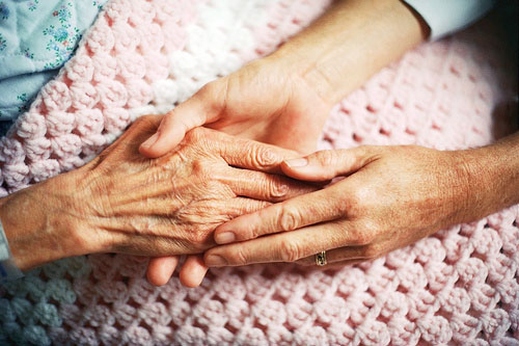 Projektityön hedelmät =mitä saatiin aikaiseksi?
Avannepotilaan ohjauksen tarkistuslista hoitajille (laminoitu ohje)
Avannepotilaan oma tarkistuslista (tulostettava)
Fraasien päivittäminen
Hoito-ohjeiden päivittäminen
Koulutuspäivät ja uuden työntekijän/opiskelijoiden perehdytysiltapäivä avannehoitajan toimesta.
Hoitokäytänteiden muutos/asennemuutos
Koko hoitohenkilökunta ohjaa avannepotilaita
”Ilo syntyy siitä, kun ”tönkkösorminen juntturapotilas” onnistuu sidoksen vaihtamisessa.”
Kiitos!